Genetic Basis of cancer
Multistep nature of cancer
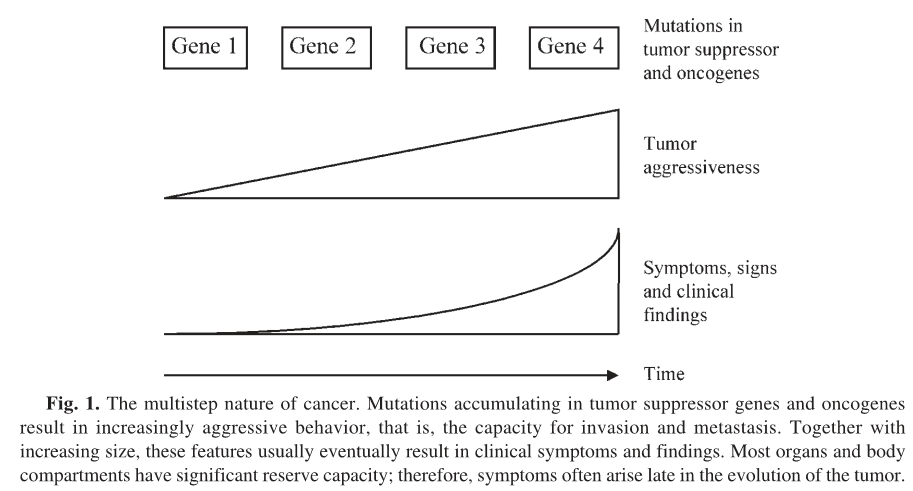 Common Feature
Rapidly growing tumor need and 
ample supply Of oxygen and nutrients
Dysfunction of cell cycle checkpoint
Heritable effects of cancer and some involved genes
APC: Adenomatous polyposis coli: Multiple function involved with cellular signaling and adhesion
Cancer Models
Hallmarks of humanized mouse models.
Question ???